SIP/ASBU/2012-WP/28C
Aviation System Block UpgradesModule N° B0-20/PIA-4 Improved Flexibility and Efficiency inDeparture Profiles
Workshop on preparations for ANConf/12 − ASBU methodology
(Bangkok, 14-18/Nadi, 21-25  May 2012)
Module N° B0-20Improved Flexibility and Efficiency in Departure Profiles
ICAO SIP 2012-ASBU WORKSHOP
2
Module N° B0-20 - Baseline
Varies from one State/region to the next. 
Some aspects of the movement to PBN have already been subject of local improvements in areas
ICAO SIP 2012-ASBU WORKSHOP
3
Module N° B0-20 – Change Brought by the Module
RNAV;  RNP where possible and needed
PBN SIDs
Increased efficiencies in terminal separation rules
Effective airspace design and classification
Continuous Climb Operations
CCO is an aircraft operating technique aided by appropriate airspace and procedure design and appropriate ATC clearances 
A CCO can be flown with or without the support of function of the flight management system (FMS)) and with or without a fixed lateral path.
ICAO SIP 2012-ASBU WORKSHOP
4
Module N° B0-20 – – Intended Performance Operational Improvement
ICAO SIP 2012-ASBU WORKSHOP
5
Module N° B0-20 – Necessary Procedures (Air & Ground)
The ICAO Performance-based Navigation Manual (Doc 9613)-Provides general guidance on PBN implementation
The Continuous Climb Operations (CCO) Manual (Doc xxxx); Provides guidance on
Airspace design
Instrument flight procedures
ATC facilitation 
Flight techniques necessary to enable CC0s
ICAO SIP 2012-ASBU WORKSHOP
6
Module N° B0-20 – Necessary System Capabilities
Avionics
CCO does not require specific air/ground technology. 
CCO is an aircraft operating technique aided by appropriate airspace and procedure design, and appropriate ATC clearances
Ground systems
Controllers would benefit from some automation support to display aircraft capabilities in order to know which aircraft can do what
ICAO SIP 2012-ASBU WORKSHOP
7
Module N° B0-20 – Training and Qualification Requirements
Training in the operational standards and procedures are required for this module
Likewise, the qualifications requirements are identified in the regulatory requirements
ICAO SIP 2012-ASBU WORKSHOP
8
Module N° B0-20 – Regulatory/standardization needs and Approval Plan (Air and Ground)
Regulatory/Standardization
Use current published requirements
Approval Plans
Must be in accordance with application requirements
ICAO SIP 2012-ASBU WORKSHOP
9
Module N° B0-20 – Reference Documents
Standards: Nil
Procedures
ICAO Doc 4444, Procedures for Air Navigation Services — Air Traffic Management. 
ICAO Doc 9613, Performance-based Navigation (PBN) Manual;
ICAO Doc xxxx, Continuous Climb Operations (CCO) Manual
Approval Documents
ICAO Doc XXXX, Continuous Climb Operations Manual;
ICAO Doc 9613, Performance Based Navigation Manual;
ICAO Doc 4444, Procedures for Air Navigation Services — Air Traffic Management.
ICAO SIP 2012-ASBU WORKSHOP
10
Module N° B0-20 Implementation                   - Benefits and Elements
Improved Flexibility and Efficiency inDeparture Profiles
Benefits: Efficiency, Environment and Safety
Elements: CCO and PBN SIDs
No avionics or Ground systems required
To be reflected in ANRF
ICAO SIP 2012-ASBU WORKSHOP
11
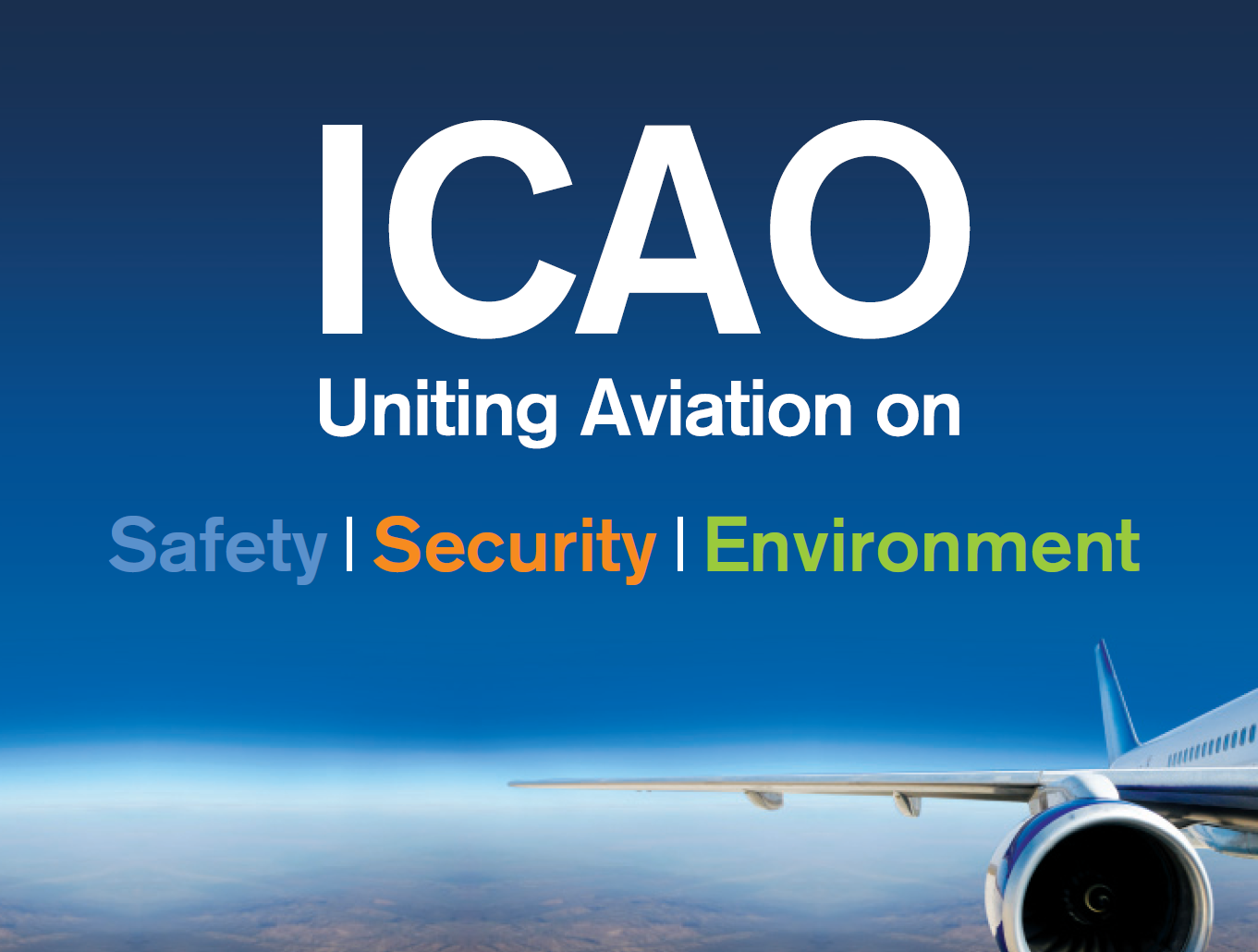 ICAO SIP 2012-ASBU WORKSHOP
12